L’orientation et les métiers à l’heure de la transition écologique
avec Erasmus+
Guidance and careers in the age of ecological transition
with Erasmus+
Animateurs 

Camille POIRAUD /Laurent LASCROU :  Agence Erasmus+ France / Education formation

Intervenants

Isabelle DEKEISTER / CNR Euroguidance - CIO Lille

Tomas SPRLAK / FECOBP - Fédération européenne des Centres de bilan et d’orientation professionnelle

André CHAUVET / Consultant Formateur
menti.com
3202 4371
Isabelle DEKEISTER
CNR Euroguidance - CIO Lille
L’orientation professionnelle soutenable : de quoi parle-t-on ?
individus, groupes et collectifs 
vie privée & professionnelle
aujourd’hui et dans l’avenir 
les êtres humains  la nature , la nature a de la valeur
attention portée aux plus vulnérables	
-     une intervention pédagogique 
analyser, répondre, résoudre les problèmes sociaux, environnementaux et professionnels 
construire une bonne vie pour soi et pour les autres

… stimuler l'imagination et donner les moyens de trouver un chemin vers une vie meilleure et un monde durable.
Miriam Dimsits – Tristram Hooley, NICEC 2024
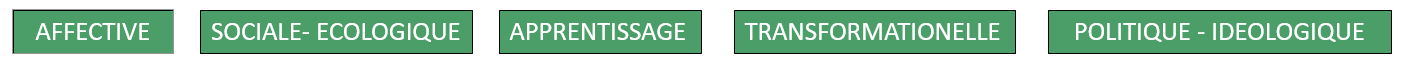 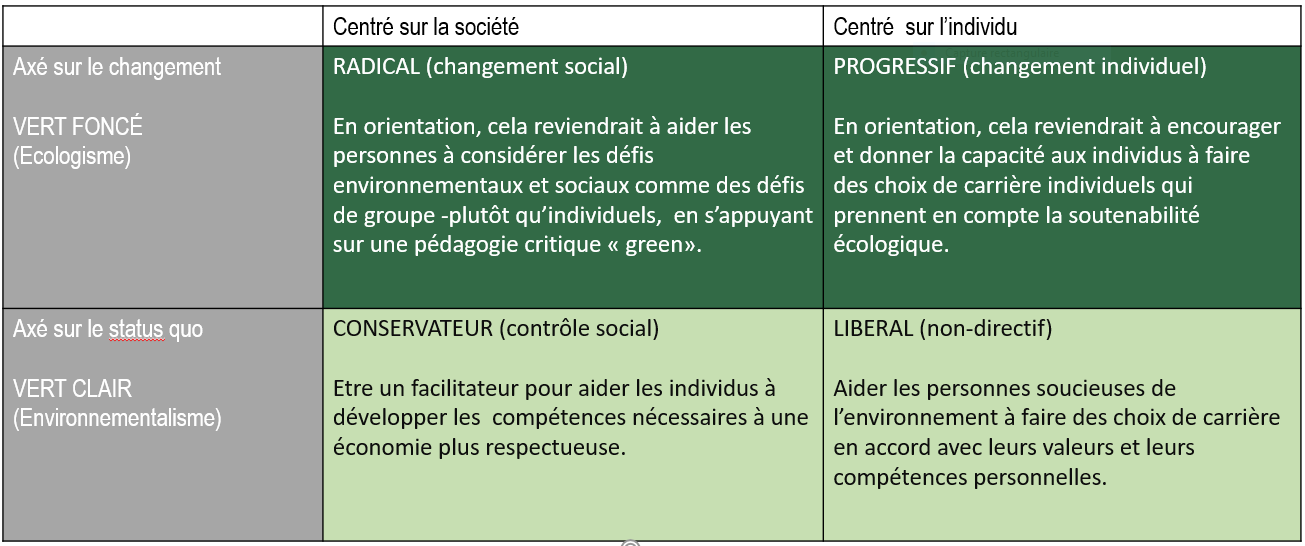 Source : socio-political ideologies of green careers education and guidance. Adapted from Watts (1996) and Dobson (2007). P. Plant 2021
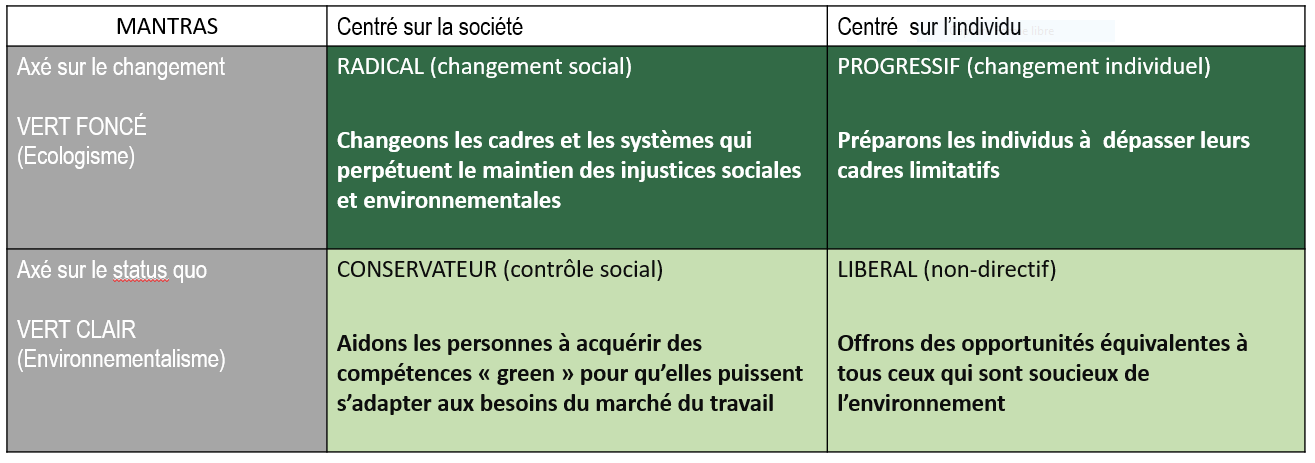 Ikigaï
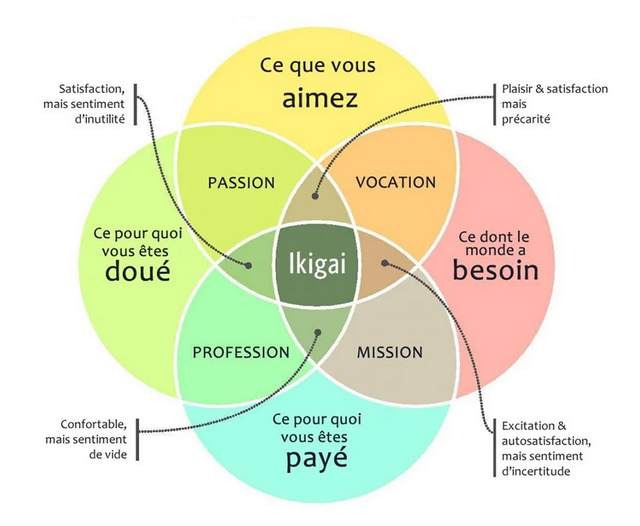 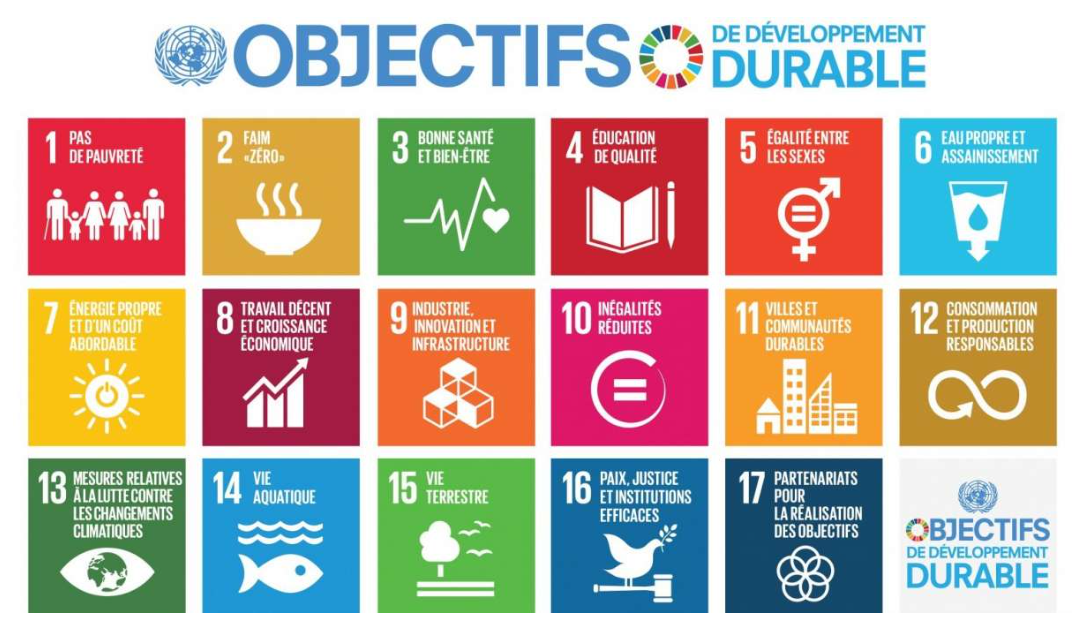 Tomas SPRLAK
FECOBP
Fédération européenne des Centres de bilan et d’orientation professionnelle
Green Guidance, un projet Erasmus+
Green Guidance, an Erasmus+ project
www.green-guidance.eu
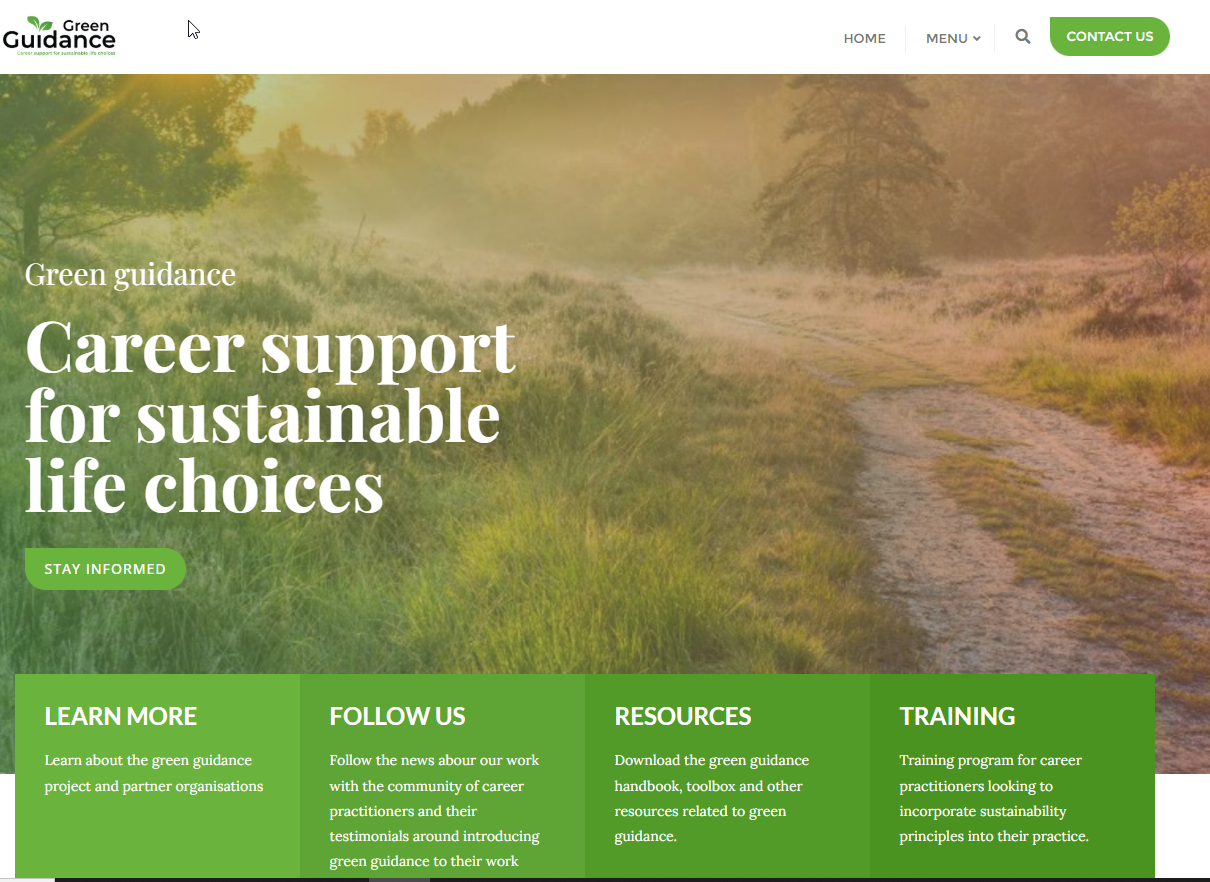 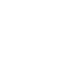 Paroles de professionnel.le.s    Practitioners’ words
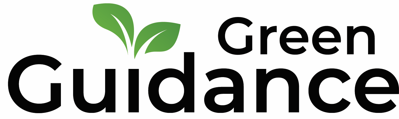 « I think green guidance is a joke. Even if we assume that climate change is man-made, it is very far-fetched to think that we can affect people in ways that make them lead ‘greener’ lives. I think it is very much a waste of time and that we have much more important topics to deal with, such as, for example, most adults not benefitting from career guidance and instead living work lives they do not enjoy.»
School counsellor, Denmark

« Je pense que la « green guidance » c’est une blague. Même si nous supposons que le changement climatique est provoqué par l’homme, il est très exagéré de penser que nous pouvons influencer les gens de manière à les amener à mener une vie « plus verte ». Je pense que c'est une perte de temps et que nous avons des sujets bien plus importants à traiter, comme par exemple, le fait que la plupart des adultes ne bénéficient pas d’accompagnement et mènent une vie professionnelle qui ne leur plaît pas. »
Conseiller scolaire, Danemark
« All guidance needs to be green and if these conversations happen early on we can make a difference to how people view their work choices and how it impacts the planet. »
Careers practitioner, UK


« Toutes nos interventions doivent être vertes, et si ces échanges ont lieu dès le début, nous pouvons faire une différence dans la façon dont les gens perçoivent leurs choix professionnels et leur impact sur la planète.»
Professionnel d’accompagnement, Royaume-Uni
Effacer forme
Insérer votre média
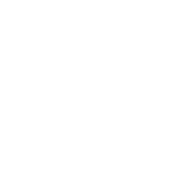 Vision de l’accompagnement  My vision of the service
I am familiar with the term ‘green guidance’

I find the idea of guidance actively addressing issues of climate change and environmental sustainability (green guidance) appealing

I believe that career development should help people to meet their current needs without compromising the ability of future generations to meet their needs.

I believe that helping clients to achieve more environmentally sustainable work and lifestyles should be one of the objectives of career guidance.
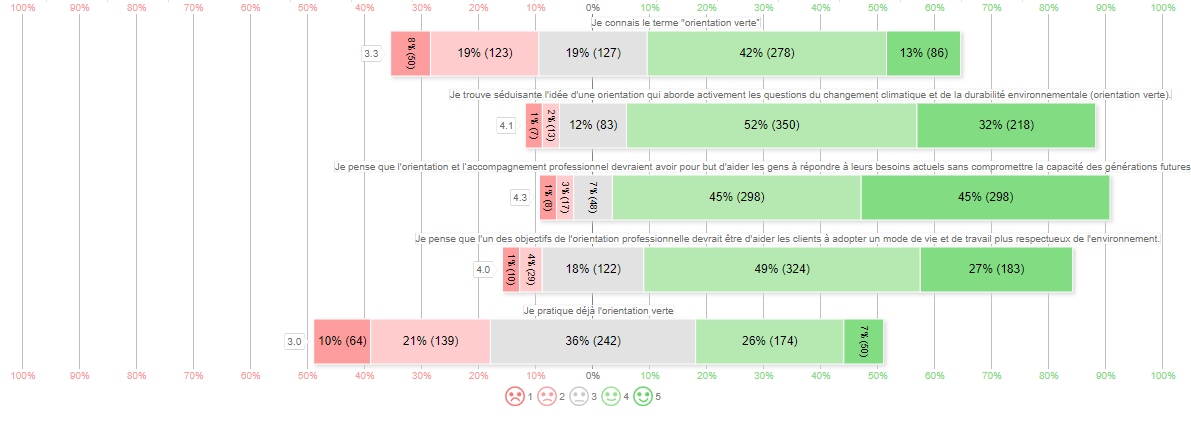 Les préoccupations des usagers
Clients’ needs
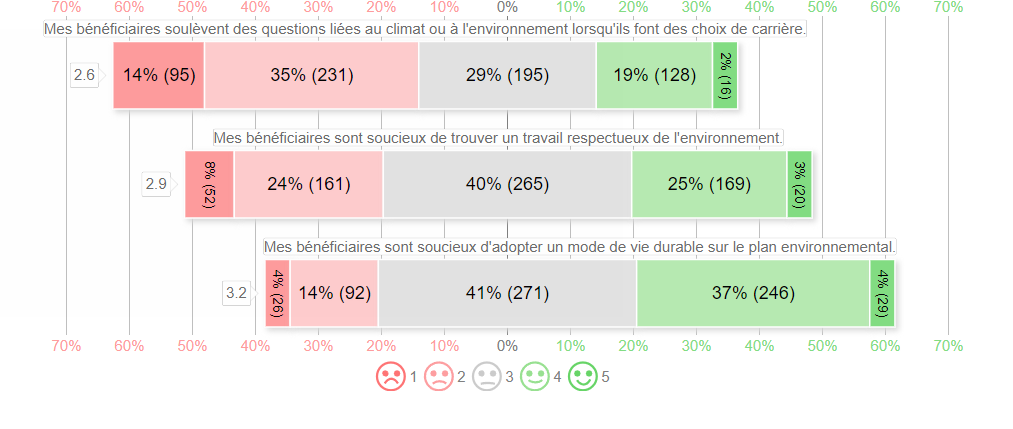 My clients raise issues to do with the climate or the environment when making career choices.
My clients are keen to find
environmentally sustainable work.
My clients are keen to live
environmentally sustainable lifestyles.
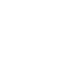 Obstacles
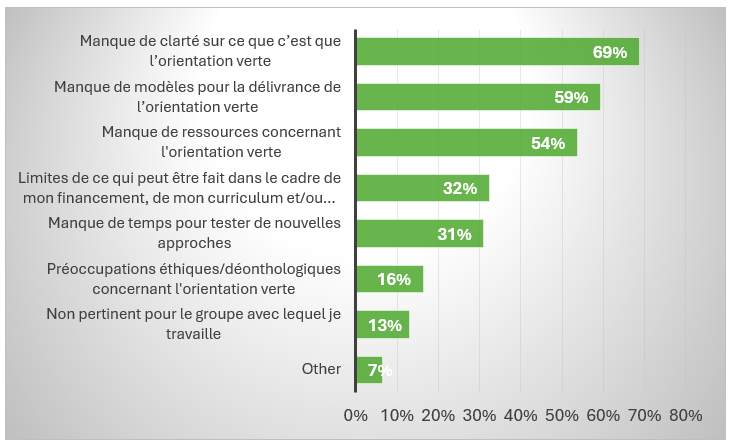 Lack of clarity about what green guidance is

Lack of models for implementing green guidance

Lack of resources focused on green guidance

Limits on what can be done within my current 
funding/curriculum/role

Lack of time to try out new approaches

Ethical concerns about green guidance

Not relevant for the group that I work with
Effacer forme
Insérer votre média
Clear shape
Insert your media
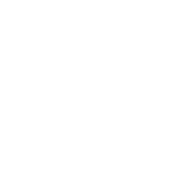 Besoins / Needs
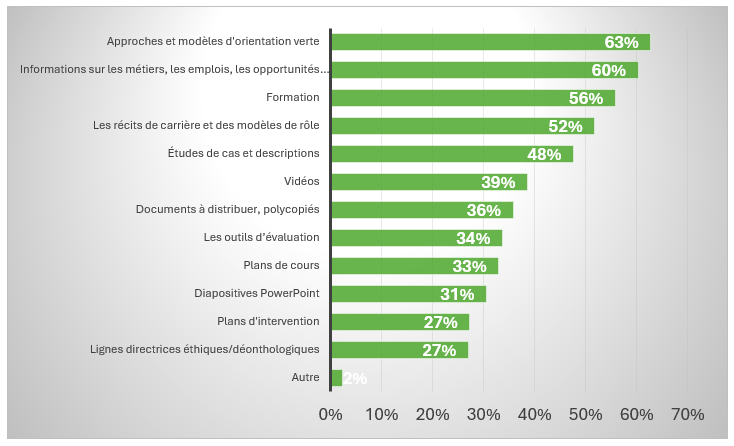 Green guidance approaches and models
Career information / LMI
Training
Career stories and role models
Case studies and descriptions
Videos
Handouts
Career assessments
Lesson plans
PowerPoint slides
Intervention plans
Ethical guidelines
André CHAUVET
Consultant Formateur
Un questionnement des schémas traditionnels de la réussite individuelle et de la réalisation de soi dans un monde menacé

Des questions individuelles et collectives :

Comment choisir ? Comment reprendre sa vie professionnelle avec le souci de l’impact sur le monde avec des risques personnels acceptables ?

Comment rendre son travail habitable et sensé ? 

Comment prendre en compte les besoins du monde ?

Comment agir ? Que changer ?
Plusieurs scénarios observables parfois mixés…

	-  Changer de travail 
	-  Créer une entreprise 
	-  Hybrider 
	-  Agir et transformer le travail de l’intérieur 
	-  Investir le travail différemment 
	-  Vivre autrement
Quels leviers pédagogiques?
 
1- Sensibiliser au enjeux écologiques

2- Découvrir des activités en lien avec l’écologie

3 - Partir des besoins du monde

4- Prendre connaissance et produire des récits alternatifs: les approches narratives

5 - Introduire la soutenabilité comme critère de choix

6 -Explorer les modes de vie
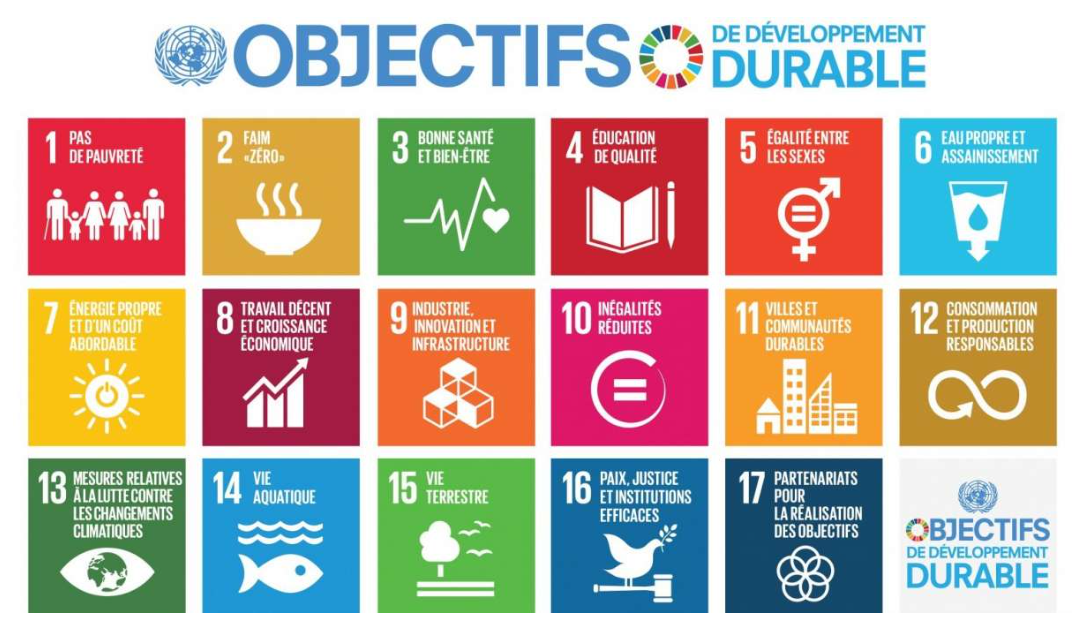 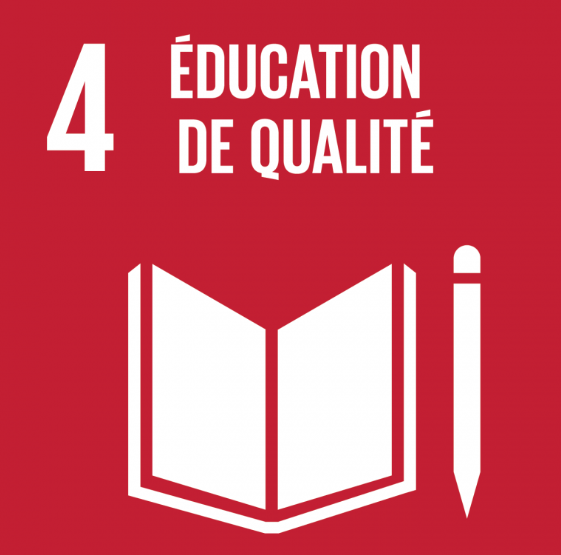 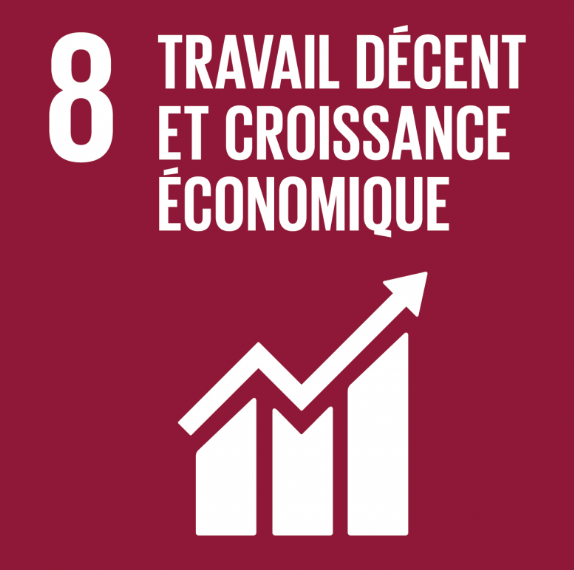 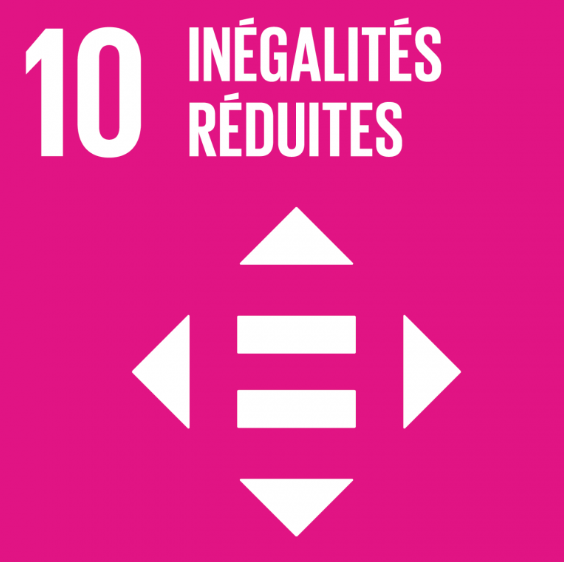 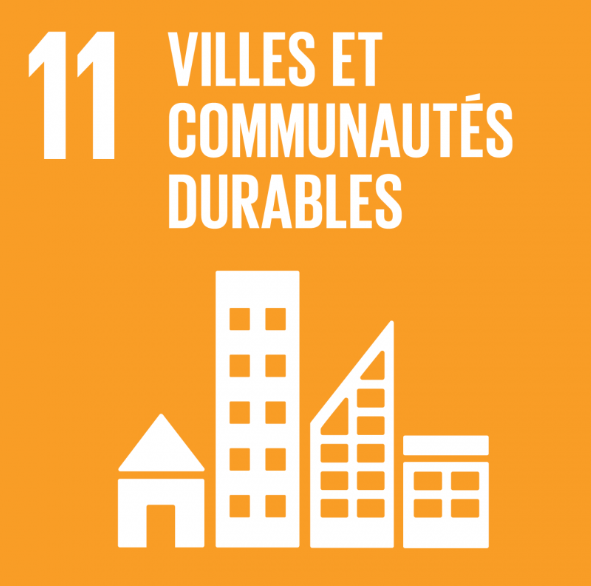 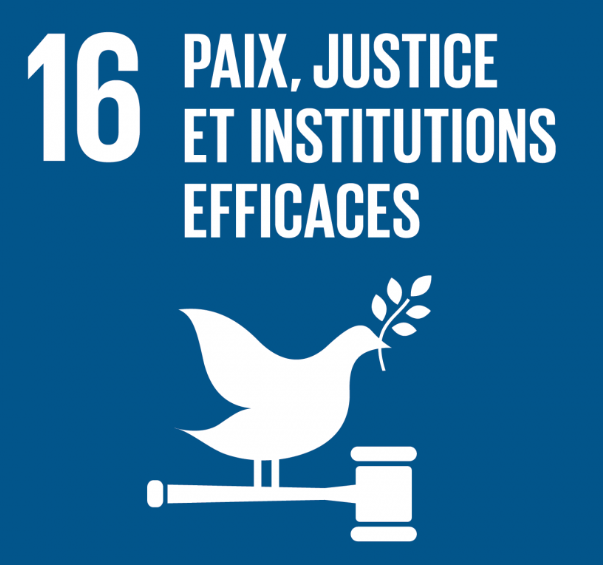 Dans ma vie ou mon activité professionnelle,
que puis-je faire pour contribuer à ces objectifs?

In my life or professional activity, what can I do to contribute to these goals?
 
Et si j’imaginais un nouveau métier ou une nouvelle activité
qui réponde à ce besoin, ce serait quoi ?

And if I imagined a new job or activity that could meet this need, what would it be?
Ressources
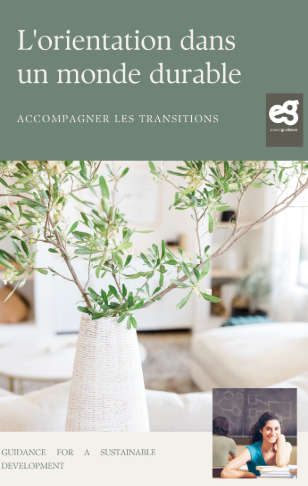 info@lab-green-guidance.fr

EUROGUIDANCE

www.euroguidance-france.org
www.euroguidance.eu



EPALE 

Dossier documentaire constitué pour la rencontre Kelvoa « Green guidance, vers des vies professionnelles soutenables? », Marseille, juin 2024

Ex d’article publié par André Chauvet, ancien expert EPALE

The Shift Project : rapport intermédiaire « Former les actifs pour la transition écologique »

Exemples de projets Erasmus+ green (cf focus week Adult learning and  sustainable development, en français et en anglais)